High Twelve International
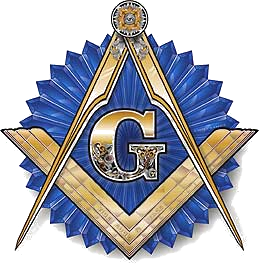 Forging Partnerships High Twelve and Masonic Blue Lodges“A Call From Labor to Refreshment”
What is High Twelve?
An association of Master Masons
Men who desire to gather in Masonic fellowship independent of the formal Ritual of Lodge
But
Masons dedicated to the service of the fraternity, 
our country and our youth!
Bottom Line:
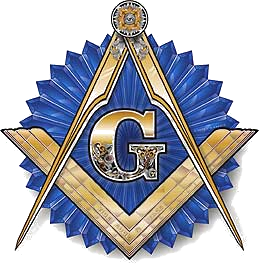 Masonry In Action!
High Twelve International Members
5,000 Plus Master Masons
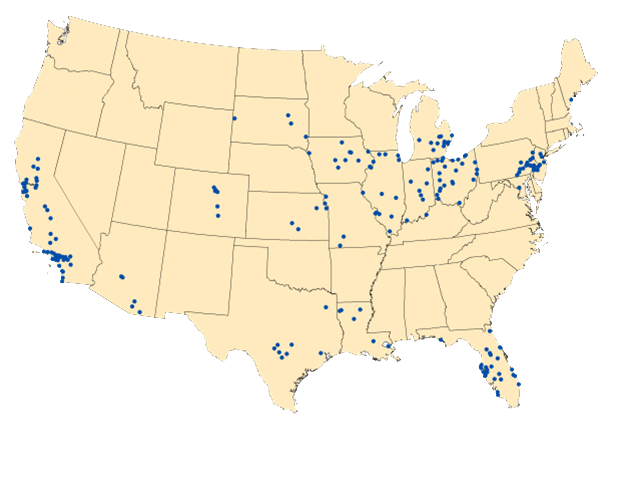 170 Plus Clubs
15 State Associations
7 Independent Clubs
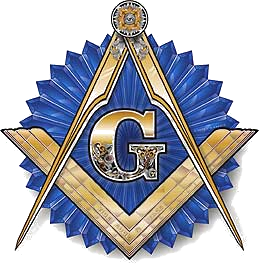 2 International Countries
High Twelve Clubs are chartered in the United States where the Grand Jurisdictions permit such concordant organizations
The local Clubs 
are the foundation upon which the 
State Associations are built  
and 
High Twelve International 
are built upon the State Associations
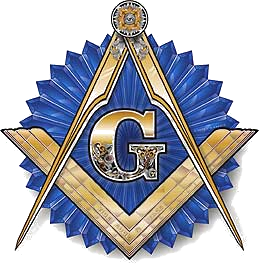 In Service To Freemasonry
High Twelve affords valuable assistance to the Blue Lodges in whatever manners judged most needed.
High Twelve is “MASONRY IN ACTION”
In the communities where each Club holds its meetings, and
2.   In the States where the several clubs are banded together in a common purpose.
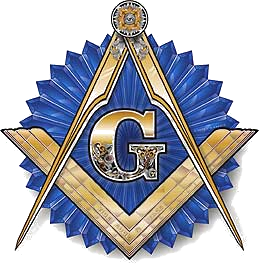 High Twelvians adhere strictly to 
Masonic Law of that jurisdiction.
Forging Partnerships High Twelve and Masonic Lodges
High Twelve Clubs offer special opportunities
For Masons and their ladies
So they can continue to enjoy a Masonic experience without ritual
or
Have a desire to participate in the Service Club experience!
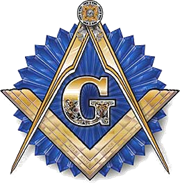 [Speaker Notes: Offer special opportunities for]
Support Good Government
How?
Through the Wolcott Foundation

High Twelve’s Major Service Activity

Providing Fellowships at George Washington University
 
Master Degrees in Federal Government ***** and Foreign Service
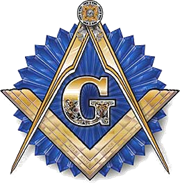 Support Good Schools
How?
Providing Scholarships

School Recognition Nights
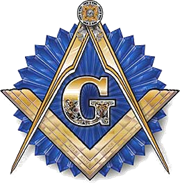 Support Youth
How?
Emphasizing Masonic Youth Groups

Recognition and Support of Outstanding Community Youth
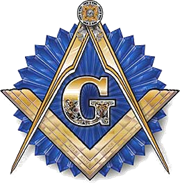 History of High Twelve
Initial Club was started by E.C. “Wallie” Wolcott in Sioux City, Iowa in 1921
Oakland, California was the second Club followed by clubs in Berkley, Santa Rosa, Fresno, Salinas, San Jose, Santa Barbara and Stockton
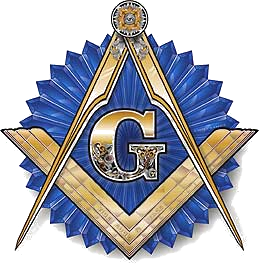 High Twelve Emblem
Clock: proclaims the Hour of High Twelve

Three Ascending Steps: Symbolize the three degrees of Masonry

Motto “To Talk Little” – “To Hear Much” – “To Reflect Upon Truth”: Can be traced to the Masonic Lodges of London in the 1700s
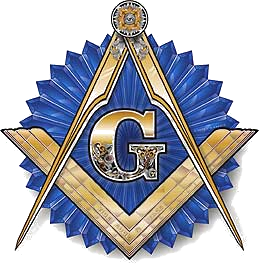 Designed by L.W. Howe, Sioux City Club
An Invitation To You
An open invitation is extended to all Master Masons to visit a High Twelve Club, whether he is a local Masonic Brother or a Sojourner. 

“If you visit my Club, I will buy your meal!”
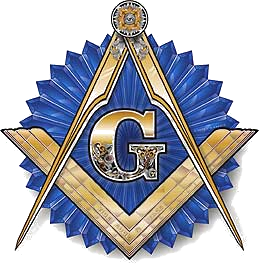 Forging Partnerships High Twelve and Masonic Blue Lodges
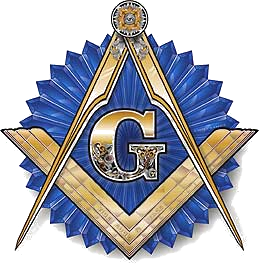 Prepared by: High Twelve InternationalCopyright 2013
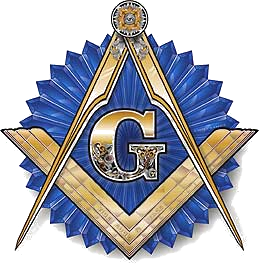